Vocabulary
Making New Words Your Own
why Bother?
Vocabulary sharpens your communication.

Choosing words with greater precision

Understanding words you already know

Making communication simpler
Why Bother
Vocabulary opens your mind

Lacking words = shutting down insights and understanding
Why Bother
Vocabulary gets you results
Researcher Johnson O’Conner discovered that a person’s vocabulary is the best predictor of occupational success
Vocabulary comes before achievement
Professional success relies on thinking and communication skills
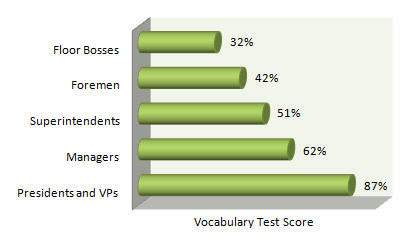 Three Exercises
Wordbusting

Context Clues

Sentence Completion
Exercise 1: Wordbusting
Read word in sentence

Context

Structure

Sound

Dictionary meaning
Exercise 1: Wordbusting
transcribe: After listening to her interview on audiotape, Tressa decided to transcribe it so she could accurately write her feature article.
Context: Tressa decided to transcribe the interview after listening to it on audio. Transcribe might mean “to write down:
Structure: trans + scribe One meaning of the prefix trans is “over.” Scrib is a root that means “to write.” Transcribe might mean to write over.
Sound: tran · skrīb´ The word transcribe sounds like transcript, which is a printed copy of someone’s grades. It may be something written down.
Dictionary: “to write or type out a copy of, as from a speech or notes
Exercise 1: Wordbusting
Hints: 

Context: Look for clues to the meaning of the word in the sentence.

Structure: Examine the word parts for roots, prefixes, or suffixes that you know. https://www.learnthat.org/pages/view/roots.html Or consult the dictionary for the etymology, or the origin, of a word.

Sound: Say the word aloud and listen for any word parts you know.

Dictionary: This is always the last step. To do this first defeats the purpose. Read all of the definitions.
Context clues
Context

Words, phrases, or sentences around an unfamiliar word that can give clues to the word’s meaning

Sometimes signal words can act as clues
Context Clues
RESTATEMENT CLUES: Words or phrases can signal the restatement of a word.

Example: The veterinarian treated every animal owner in an affable manner; in other words, she was gentle and friendly with them.

From the context, readers can tell that affable means “gentle and friendly.” The phrase in other words signal that the words “gentle” and “friendly” restate the meaning of the word.
RESTATEMENT SIGNAL WORDS

in other words 								that is									these
Context Clues
EXAMPLE CLUES: Words or phrases can indicate that an unfamiliar word is being restated in more familiar terms.

Example: Many types of fauna, for example the coyote and the peregrine falcon, live in Big Bend National Park.

From the context, readers can tell that fauna are the animals from a particular region. The words for example signal that the animals listed are examples of the word fauna.
EXAMPLE SIGNAL WORDS

for example								such as										in that
likewise									especially
Context clues
CONTRAST CLUES: Some words or phrases indicate that an unfamiliar word contrasts, or is different from, another words in the passage.

Example: Maria was enthralled by the new movie, but her friend found it dull and uninteresting.

From the context, readers can tell that enthralled means “fascinated.” The word but signals that enthralled contrasts with the words “dull” and “uninteresting.”
CONTRAST SIGNAL WORDS

but											not									on the other hand
however									still									some … but others
although									despite								in contrast
Context clues
CAUSE AND EFFECT CLUES: Some words and phrases show how one word may be a cause or effect related to an unfamiliar word

Example: Because he wanted to marry a divorcee, Edward VIII chose to abdicate the British throne in 1936.

From the context, readers can tell that abdicate means “to formally give up power.” The word because signals that abdicating is an effect of Edward VIII’s wanted to marry a divorcee.
CAUSE AND EFFECT SIGNAL WORDS

leads to										effect								reasons
cause										as a result							since
because									consequently						why
Context clues
DEFINITION/EXPLANATION CLUES: A sentence may actually define or explain an unfamiliar word.

Example: The title of F. Scott Fitzgerald’s novel Tender is the Night contains an allusion, or reference, to a poem by John Keats.

From the context, readers can tell that allusion means “reference.” The appositive phrase “or reference” signals the meaning of the word.
Exercise 2: Context Clues
You will again see the new words in sentences.

The difference is that you will be given a set of definitions.

You must match the new word with its meaning.
Exercise 2: Context clues
Exercise 2: Context Clues
HINTS:

Read column B first, and look for clues to the meaning of the word.

Then scan column A for a likely definition.

As you write word in blank, say it to yourself to get a sense of the sound of the word.
Exercise 3: Sentence Completion
Supply the missing vocabulary word or words in order to create a sentence that makes sense.

EXAMPLE:

The science of ____________ allows us to __________ our natural resources.

zoology … diminish
ecology … preserve
cultivation … destroy
zoology … ignore
ecology … exhaust
Works cited
Holt McDougal Literature. Edited by Janet Allen et. al., Houghton, Mifflin, Harcourt Publishing
	Company, 2013.

“Top 3 Reasons to Improve Your Vocabulary.” Litemind, n.d., litemind.com/top-3-reasons-to-improve-
	your-vocabulary/.